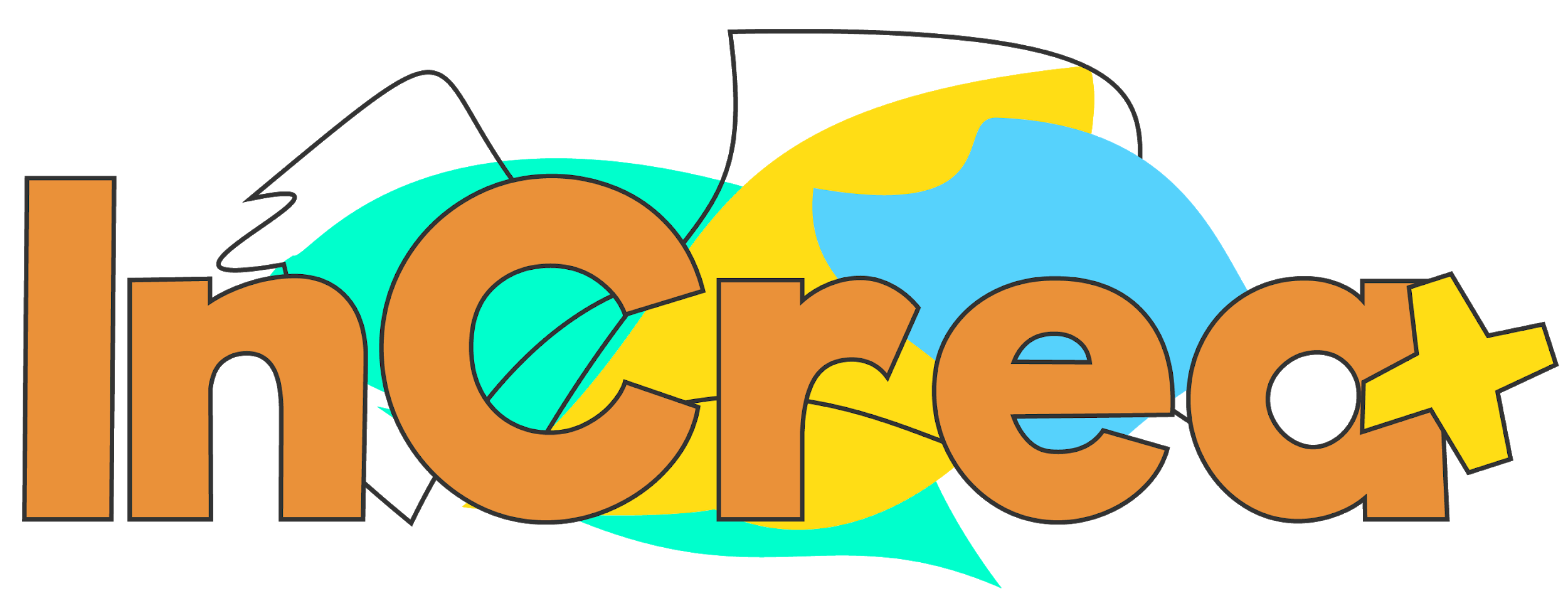 Eğitsel Sanatla Kapsayıcı Yaratıcılık
21. Yüzyıl Becerileri ve Kapsayıcı Eğitim (KE)
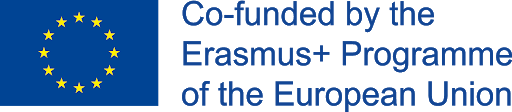 This project has been funded with the support from the European Union.
This material reflects the views only of the author, and the Commission cannot be held responsible for any use which may be made of the information contained therein.
Hedefler
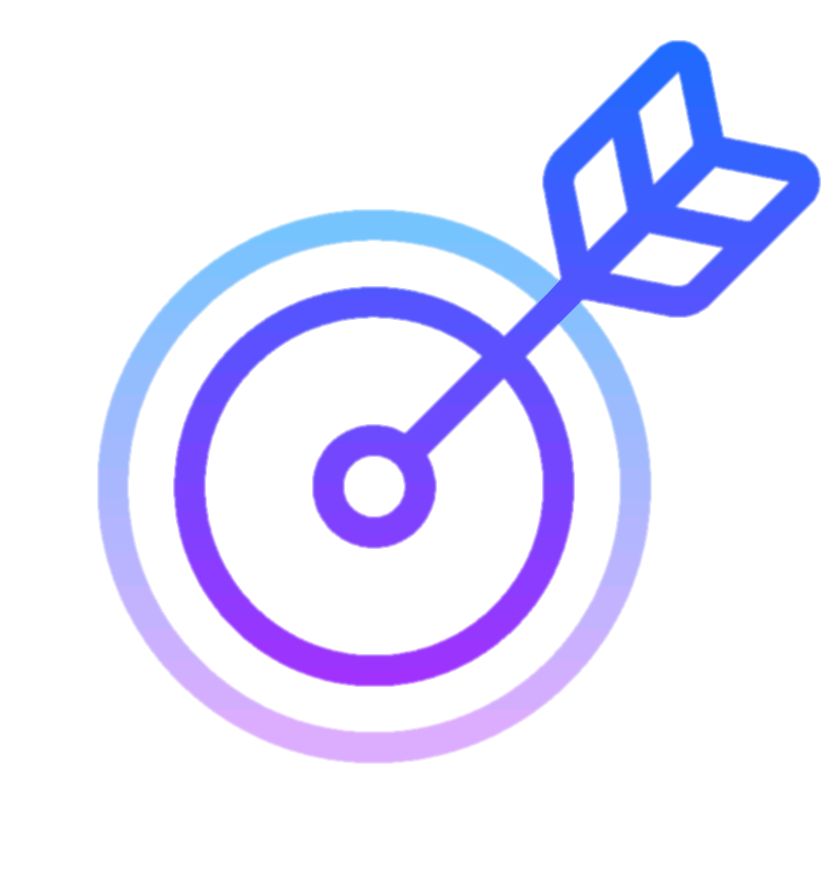 Anahtar yeterlilikler
21. yüzyıl becerileri
Kapsayıcı eğitim
Kapsayıcı Eğitimin İlkeleri
Kapsayıcı Eğitimin Gerekçeleri
Kapsayıcı Eğitimin Özellikleri
Kapsayıcı Eğitimin Faydaları
Kapsayıcı Okullar
ANAHTAR YETERLİLİKLER
[Speaker Notes: USE THIS SPACE TO ADD NOTES FOR THE TRAINERS]
ANAHTAR YETERLİLİKLER
Temel Yeterlilikler

Herkes tarafından ihtiyaç duyulan eğitimler - yerine getirme ve kişisel gelişim, istihdam, sosyal kapsayıcılık, sürdürülebilir bir yaşam tarzı, barışçıl bir toplumda başarılı bir yaşam, sağlıklı yaşam yönetimi ve aktif vatandaşlık.
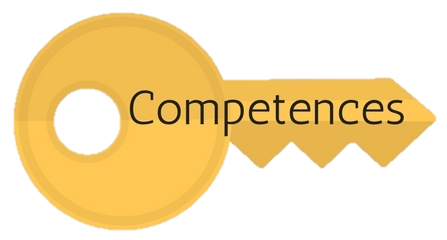 [Speaker Notes: Avrupa Konseyi tavsiyesine göre tanım – 2018.

Temel yeterlilikler, aile, okul, işyeri, mahalle ve diğer topluluklar dahil olmak üzere tüm bağlamlarda örgün, gayri resmi ve kendi kendine öğrenme yoluyla erken çocukluktan yaşam boyu öğrenmeye kadar bir yaşam boyu öğrenme perspektifi göz önünde bulundurularak geliştirilir..]
ANAHTAR YETERLİLİKLER
Avrupa Konseyi 8 temel yeterlilik belirledi.

okuryazarlık yetkinliği
Çok dilli yeterlilik
Bilim, teknoloji ve mühendislikte yeterlilik ve matematiksel  yeterlilik
Dijital yeterlilik
Kişisel, sosyal ve öğrenmeyi öğrenme yetkinliği
vatandaşlık yeterliliği
girişimcilik yetkinliği
Kültürel farkındalık ve ifade yeterliliği.
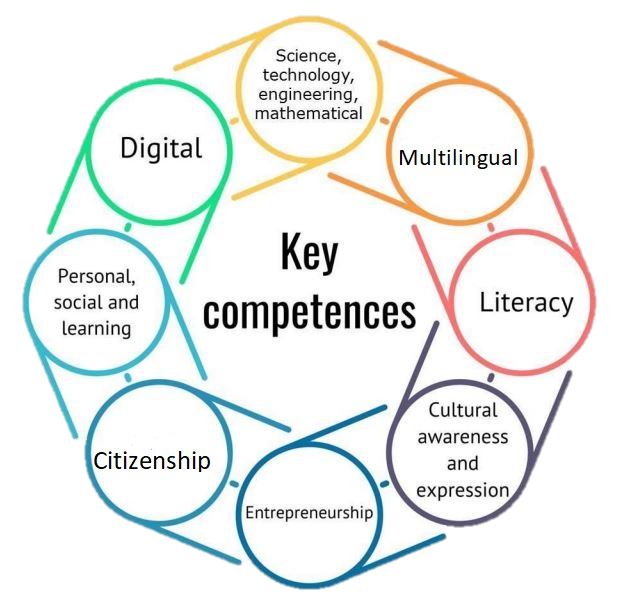 [Speaker Notes: Katılımcıları gruplara ayırın ve öğrencilerin bu yeterlilikleri edinmelerine nerede ve nasıl yardımcı olabileceklerine dair bir harita oluşturmalarını isteyin. Grup raporundan sonra, bulgularını bir sonraki slayttaki bilgilerle karşılaştırmalarını sağlayın.]
21. YÜZYIL BECERİLERİ
[Speaker Notes: EĞİTİCİLER İÇİN NOTLAR EKLEMEK İÇİN BU ALANI KULLANINTHIS SPACE TO ADD NOTES FOR THE TRAINERS]
21. Yüzyıl becerileri
21. yüzyıl becerileri : Öğrencilerin, bilgi çağında başarılı olabilmeleri için geliştirmeleri geren öğrenme eğilimleri ve yüksek seviye beceriler

Gelecekteki çocukların şunları yapması gerekecek:
eleştirel düşüncelerini kullanmak
Alınan bilgileri objektif olarak değerlendirmek
orijinal fikirler üretmek
bir takımda çalışabilmek
sürekli öğrenmek, kendini değiştirmek ve analiz etmek.
[Speaker Notes: Modern dünya: istikrarsız, dinamik ve talepkar. Hayatın hızı bizi aktif, açık fikirli ve değişime hazır olmaya zorluyor.]
21. Yüzyıl becerileri
Önemli 21. yüzyıl becerileri:

Yaratıcılık
kritik düşünce
problem çözme
Iletişim
Işbirliği

              &

liderlik
Kişisel gelişim
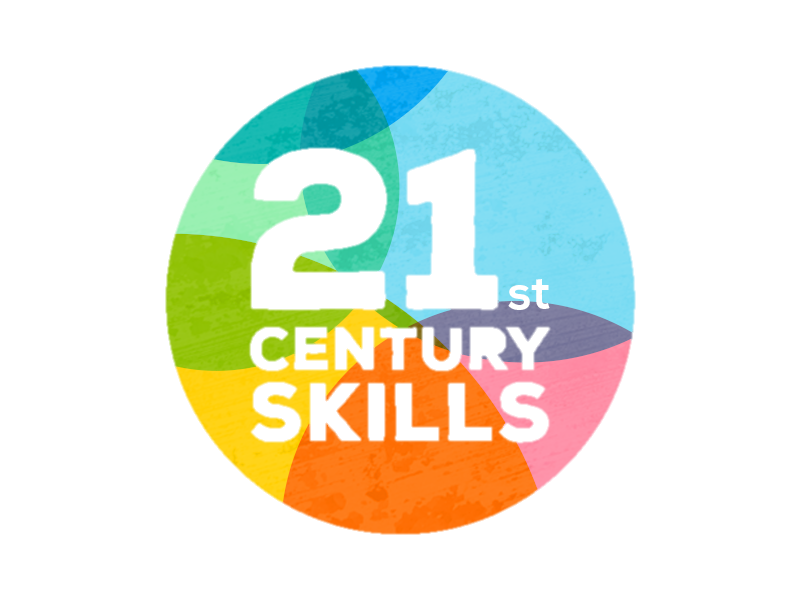 [Speaker Notes: Yaratıcılık: Bilinen bir çözüm olmaksızın farklı durumlarda hareket etme yeteneği. Sorgulama, açıklama ve sezgisel hayal gücü, uyumsuz unsurları birleştirmenin yanı sıra farklı düşünürlerle bir takımda çalışma becerisini içerir.

Eleştirel düşünme: her zamankinden daha alakalı çünkü günümüzde manipülasyondan kaçınmak için doğru bilgiyi sahte olandan ayırmamız gereken durumlarla karşı karşıyayız.

Liderlik ve kişisel gelişim: Bunlar, insanların kim olduklarını ve ne istediklerini anlamalarına ve yeniden düşünmelerine yardımcı olan becerilerdir. İnsanların öğrenmesini, büyümesini, hedeflere ulaşmasını ve sorumluluk almasını sağlayacaktır.Sorumlu ve esnek bir eğitim sistemi için son derece önemlidir: yaşam boyu öğrenme fikrinden ayrılmaz olan öğrenme yeteneğinin geliştirilmesi.

ÖNEMLİ: insan becerileri ve bilgelik arasında bir köprü kurmak. Beceriler çok hızlı bir şekilde eğitilebilir ve geliştirilebilir. Bilgelik deneyimden elde edilir.]
21. Yüzyıl becerileri
[Speaker Notes: İletişim: teknoloji hızla ve giderek gelişiyor, bu da hızlı iletişime yol açıyor. Dolayısıyla başarılı olmak, yeniye hızlı uyum sağlamak demektir.

Uyum, iletişim yoluyla sağlanır. İnternet aracılığıyla bilgiye giderek daha fazla erişiyoruz ve bu nedenle teknoloji ve bilgi okuryazarlığı çok önemli.

İnovasyon: Sürekli değişen bu yeni dünya, insanların yeni şeyler üretmesini ve değişimlere ayak uydurmasını beklemektedir.

Bu beceriler yaşam boyu öğrenme ile yakından ilişkilidir. Hayat boyu öğrenme faaliyetleri aracılığıyla öğrenciler kişisel, yurttaşlık, sosyal ve/veya istihdam becerileri açısından bilgi ve yetkinliklerini geliştirebilirler.]
KAPSAYICI EĞİTİM
Kapsayıcı Eğitim
[Speaker Notes: Kapsayıcı eğitim: Okul temelli kabul, aidiyet ve toplum olma amacıyla öğrencileri, aileleri, eğitimcileri ve toplum üyelerini bir araya getiren bir felsefedir.

Önyargılar ve olumsuz tutumlar dışlanma ve ayrımcılığa yol açmaktadır ve bu nedenle kapsayıcı bir eğitim sistemi, yüksek nitelikli eğitim deneyimine sahip ve ayrımcılığın olmadığı bir toplumun inşasında son derece önemlidir.

Kaynaştırma uygulandığında, özel eğitime ihtiyacı olan bireyler bundan hem sosyal hem de akademik olarak yararlanmaktadır.]
KAPSAYICI EĞITIM
İlkeleri
Kapsyıcı Eğitimin temel ilkeleri nelerdir?
Tüm çocuklara, iyi oldukları yolu/yönleri dönüşümlü olarak ifade etme ve kullanma fırsatı verilmelidir.
Uyarlamalar tüm öğrencilerin ihtiyaçlarına göre uyarlanmalıdır.
Mevcut teknoloji etkin bir şekilde kullanılmalıdır.
Kapsayıcılık sadece fiziksel bağlamda değil, bilişsel, sosyal, duyuşsal, eğitsel uygulamalar açısından da düşünülmelidir.
Öğrenciler için düzenlemeler ayrıştırmadan yapılmalıdır.
KAPSAYICI EĞITIM
Ayrımcılık
AYRIMCILIK

Politika, hukuk veya muamele açısından haksız bir ayrım nedeniyle bir kişinin insan haklarından ve diğer yasal haklardan başkalarıyla eşit şekilde yararlanamaması durumu (Uluslararası Af Örgütü).
       DOĞRUDAN AYRIMCILIK                                         DOLAYLI AYRIMCILIK
Görünüşte sorunlu herhangi bir durum yaratmasa da, tanınması zor, ima veya dolaylı ifade biçimleriyle işleyen veya bazen sonuçları açısından belirli kesimleri ayırt eden tutumlar. “Göz ardı etme” bu tür ayrımcılığın en bariz biçimlerinden biridir. Sınıf ortamında öğretmenin yaramaz olarak nitelenen öğrencinin sözlerini görmezden gelmesi ve başarılı öğrencinin açıklamalarını daha çok önemsemesi bu tür ayrımcılığın bir örneğidir..
İnanç, dil, din veya etnik köken vb. farklılıklar nedeniyle bir kişi, grup veya toplum kesimine eşit olmayan muamele. Gösteriş biçimleri: ayrımcılığı teşvik eden nefret söylemini yaymak için açıkça alay etme, karalama veya aşağılama.
[Speaker Notes: İnsanlar arasındaki ayrımcılık cinsiyete, gelire, etnik kökene, konuştukları dile, inandıkları dinlere, engelliliğe veya tamamen başka nedenlere bağlı olarak küçük yaşta başlamaktadır. Günümüzde bu ayrım ne yazık ki her çocuğun eşit eğitim alma, sosyal ve kültürel faaliyetlere katılma fırsatına sahip olmasını engellemektedir. Ayrımcılık, bir grup veya grubun üyelerine karşı önyargıların körüklediği tüm olumsuz tutum ve davranışlarla ilgili bir süreçtir.

Doğrudan ayrımcılık: inanç, dil, din veya etnik köken vb. farklılıklar nedeniyle bir kişi, grup veya toplum kesimine eşit olmayan muamele. Gösteriş biçimleri: ayrımcılığı teşvik eden nefret söylemini yaymak için açıkça alay etme, karalama veya aşağılama.

Dolaylı ayrımcılık: Görünüşte sorunlu herhangi bir durum yaratmasa da, tanınması zor, ima veya dolaylı ifade biçimleriyle işleyen veya bazen sonuçları açısından belirli kesimleri ayırt eden tutumlar. “Göz ardı etme” bu tür ayrımcılığın en bariz biçimlerinden biridir. Sınıf ortamında öğretmenin yaramaz olarak nitelenen öğrencinin sözlerini görmezden gelmesi ve başarılı öğrencinin açıklamalarını daha çok önemsemesi bu tür ayrımcılığın bir örneğidir..]
KAPSAYICI EĞITIM
Kapsayıcı Eğitimin Gerekçeleri
Kapsayıcı Eğitimin Gerekçeleri
Eğitim Gerekçesi: Kapsayıcı okullar, bireysel çeşitliliğe yanıt veren öğretim yöntemleri geliştirir ve bu, tüm öğrencilerin yararınadır.- Standart öğretim yerine öğrencinin eğitimsel performansına ve bireysel ihtiyaçlarına dayalı farklılaştırılmış/çeşitlendirilmiş bir öğretimde, tüm öğrencilerin öğrenme süreçlerine katılması ve bunlardan faydalanması çok daha olasıdır.
Sosyal Gerekçe: Kapsayıcı okullar, bir tutum değişikliği yaratarak daha adil ve kapsayıcı bir toplum için temel oluşturacaktır.
Ekonomik Gerekçe : Tüm öğrencilere bir arada eğitim veren okullar, farklı öğrenci grupları için farklı okulların kurulduğu daha karmaşık bir eğitim sisteminden daha ucuza mal olur.
[Speaker Notes: Katılımcıları gruplara ayırın. Onlardan zihinsel haritalarını oluşturmalarını ve ardından bunları meslektaşlarıyla paylaşmalarını ve tartışmalarını isteyin. Biraz araştırma yapabilirler. Daha fazla ayrıntı için aşağıdaki bilgilere bakın:
Eğitim Gerekçesi:- Kapsayıcı okullar, bireysel çeşitliliğe yanıt veren öğretim yöntemleri geliştirir ve bu, tüm öğrencilerin yararınadır.- Standart öğretim yerine öğrencinin eğitimsel performansına ve bireysel ihtiyaçlarına dayalı farklılaştırılmış/çeşitlendirilmiş bir öğretimde, tüm öğrencilerin öğrenme süreçlerine katılması ve bunlardan faydalanması çok daha olasıdır.
 Sosyal Gerekçe:- Kapsayıcı okullar, bir tutum değişikliği yaratarak daha adil ve kapsayıcı bir toplum için temel oluşturacaktır.
 Ekonomik Gerekçe:- Tüm öğrencilere bir arada eğitim veren okullar, farklı öğrenci grupları için farklı okulların kurulduğu daha karmaşık bir eğitim sisteminden daha ucuza mal olur.]
KAPSAYICI EĞITIM
Yararları
Öğrenciler için kapsayıcı eğitimin yararları nelerdir?
1
2
3
4
5
Tüm öğrenciler empati, hoşgörü, sabır vb. insani nitelikleri geliştirebilir..
Tüm öğrenciler yaşları, cinsiyetleri veya yetenekleri ne olursa olsun eşit haklara sahiptir.
Özel eğitim ihtiyacı olan öğrenciler kaliteli bir eğitim alarak üniversitede okuyabilir, meslek sahibi olabilir ve toplumun tam ve bağımsız birer üyesi olabilirler.
Tüm öğrenciler öğretmenlerden bireysel yardım alabilirler.
Özel gereksinimli öğrenciler sosyal ve iletişim becerileri kazanabilirler.
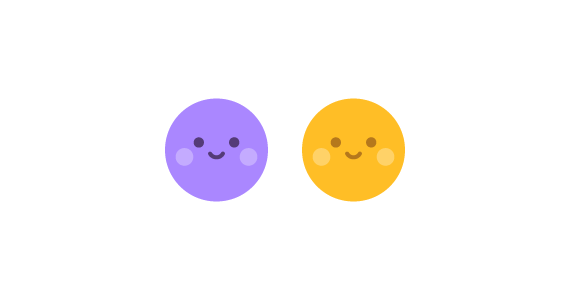 [Speaker Notes: ppt tam ekranda çalışır. Grup çalışması: Öğrencileri gruplara ayırın, her grup bir faydaya odaklanır ve bunu kendi deneyimlerinden örneklendirir. Gruplar bulgularını tüm grupla paylaşır ve tartışır.]
İlginiz için teşekkür ederiz!
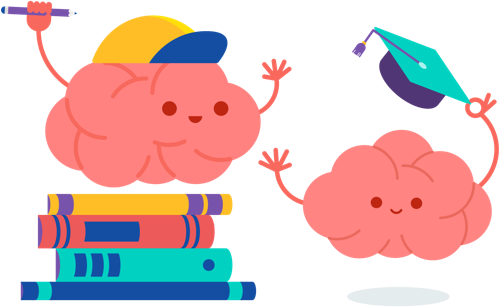